Knihovny jako vzdělávací, kulturní a komunitní centra obcí
Možnosti podpory rekonstrukce a výstavby obecních knihoven z dotačních programů IROP, Podpora obnovy a rozvoje venkova, Programu rozvoje venkova na období 2014-2020 (LEADER), Národního plánu obnovy a VISK 3
Setkání knihovnic/knihovníků a starostek/starostů okresu Vsetín
Vít Richter
Národní knihovna ČR
vit.richter@nkp.cz
1. 6. 2023
1
Knihovny jsou pilíře vzdělané, demokratické a kulturní společnosti
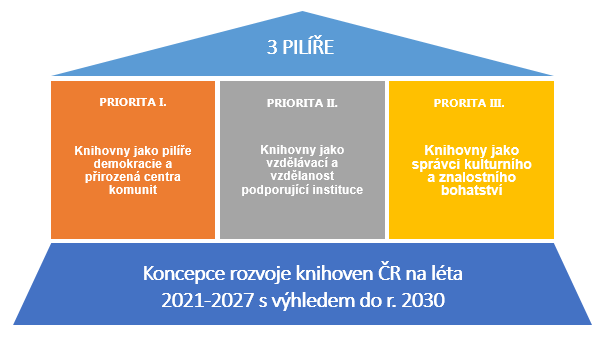 3 podmínky pro budoucí rozvoj knihovny
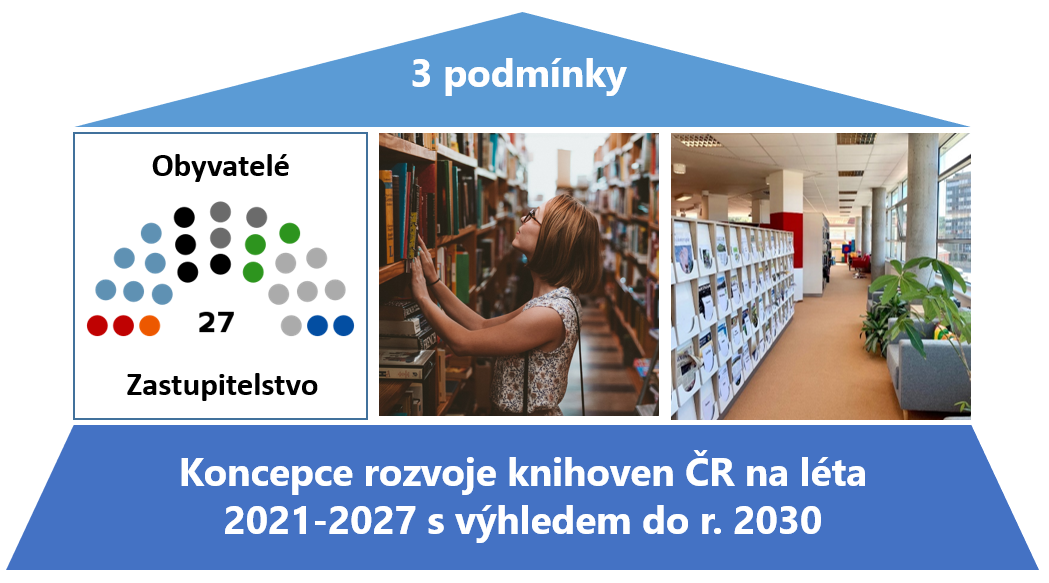 Zdroje financování rozvoje knihoven
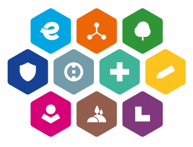 IROP – Integrovaný regionální operační program 2021 – 2027
5.1 Výstavba a rekonstrukce knihoven – podpora v rámci MAS

Podpora obnovy a rozvoje venkova (MMR)

Podpora místního rozvoje na základě iniciativy LEADER (komunitně vedený místní rozvoj) (MZ)

Národní plán obnovy 2022 – 2025 (MK)

VISK 3 – dotační program Ministerstva kultury
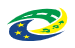 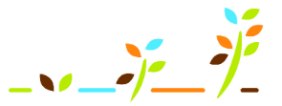 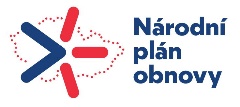 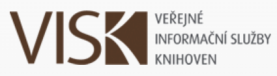 4
Integrovaný regionální operační program 2021-2027
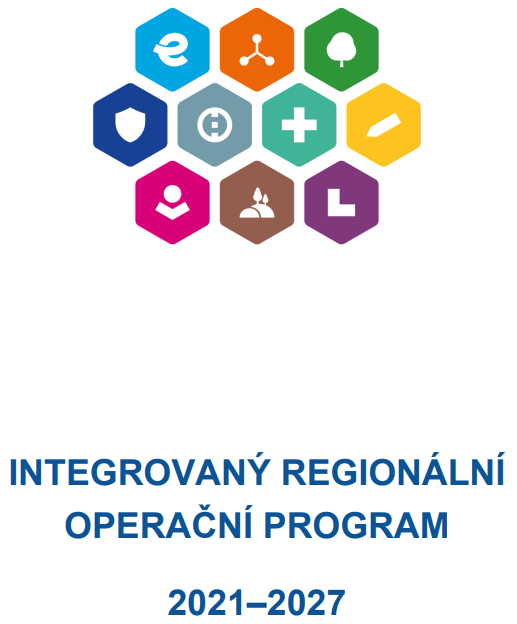 https://irop.mmr.cz/cs/irop-2021-2027
Uzavřené a probíhající výzvy IROP
Uzavřené výzvy
1. výzva IROP - Knihovny  - SC 4.4 (výzva pro méně rozvinuté regionu Karlovarského, Ústeckého, Libereckého, Královéhradeckého, Pardubického, Olomouckého, Moravskoslezského, Zlínského kraje)
2. výzva IROP - Knihovny  - SC 4.4 (výzva přechodové regiony Středočeského kraje, Jihočeského kraje, Plzeňského kraje, Kraje Vysočina, Jihomoravského kraje)
	Alokace: 1,6 miliardy Kč
Schválené projekty ve Zlínském kraji: Vsetín, Rožnov pod Radhoštěm…


Probíhající výzva
16. výzva IROP pro ITI na podporu výstavby a rekonstrukce knihoven
	Alokace celkem: 1,029 miliardy Kč
IROP – Integrovaný regionální operační program
Připravovaná výzva:

Specifický cíl 
     5.1 Komunitně vedený místní rozvoj = MAS

Podpora integrovaného a inkluzivního sociálního, hospodářského a environmentálního místního rozvoje, kultury, přírodního dědictví, udržitelného cestovního ruchu a bezpečnosti v jiných než městských oblastech

Profesionální knihovny
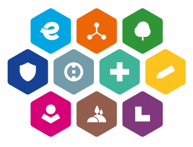 7
Připravovaná výzva č. 70: Kultura - CLLD
Celková alokace: 850 mil. Kč	 (z toho MRR 511 mil. Kč)
Datum vyhlášení výzvy:   20. 7. 2023 (příjem 10. 8. 2023)
Ukončení příjmu žádostí: 31. 12. 2027	
Ukončení realizace projektů: 30. 6. 2029
Časová způsobilost výdajů: od 1. 1. 2021
Minimální výše celkových způsobilých výdajů: 300 000 Kč, maximum není stanoveno
Podporované aktivity: 
Revitalizace kulturních památek 
Revitalizace a vybavení městských a obecních muzeí
Rekonstrukce a vybavení obecních profesionálních knihoven
Informace o výzvách IROP: https://irop.mmr.cz/cs/vyzvy-2021-2027
Postup v rámci MAS
Kontaktovat příslušnou MAS. 
Pokud si MAS ve své strategii vybrala opatření KULTURA a aktivitu Knihovny a byl jí ze strany ŘO IROP schválen programový rámec. 
MAS vyhlásí výzvu na předkládání projektových záměrů, provede výběr projektů a následně vydá žadateli Vyjádření MAS o souladu/nesouladu projektového záměru se strategií CLLD. 
Na základě výběru na MAS může žadatel podat projekt do výzvy ŘO IROP č. 70. 
Povinnou přílohou je Kladné vyjádření MAS o souladu projektového záměru se schválenou strategií CLLD.
5.1 Komunitně vedený místní rozvoj pro MAS
Knihovny
Profesionální knihovny zřízené obcí do 25 000 obyvatel
Příjemci
Obce+organizace zřízená obcí
Podmínka: 
Subjekty, které realizují projekty v rámci schválených strategií CLLD na území působnosti MAS
Cílové skupiny: 
návštěvníci knihoven, žáci a studenti, obyvatelé, odborná veřejnost, uprchlíci, migranti, národnostní menšiny (zejména Romové), osoby se zdravotním postižením
Cíl projektu
zlepšení přístupnosti a zajištění ochrany knihovních fondů
Zaměření:
výstavba, rekonstrukce knihoven
návštěvnické a technické zázemí
zařízení pro digitalizaci a aplikační software
technické vybavení knihoven 
Příklad projektu: 
rekonstrukce nevyhovujících prostor profesionální knihovny s pořízením technického vybavení a nového mobiliáře.
Seznam profesionálních knihoven: https://ipk.nkp.cz/docs/profi-knihovny-do-25-000-obv
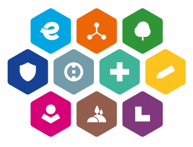 10
Přímé výdaje a nepřímé náklady
Přímé výdaje
Výstavba a stavební úpravy, nákup stavby, nákup pozemku
Pořízení majetku
technické vybavení knihoven (regály, mobiliář – stoly, pulty, vybavení studijních míst a volného výběru, IT technika, další technické vybavení související s činností knihovny)
přednáškové sály
konzervátorsko-restaurátorské dílny
zázemí pro návštěvníky (WC, šatna, pokladna, informační služby, klidová zóna určená pro návštěvníky)
pořízení zařízení pro digitalizaci knihovního fondu a aplikační SW
digitální evidence a zabezpečení (např. RFID) knihovního fondu, tvorba metadat, 
zařízení pro manipulaci s knihovními fondy, třídičky knihovních fondů
Pořízení služeb 
restaurování knihovních fondů
přeprava knihovního fondu
Nepřímé náklady - paušální sazba 7 %

Dokumentace žádosti o podporu
Projektová dokumentace a dokumentace pro realizaci projektu
Administrativní kapacity a řízení projektu
Poplatky
Režijní, provozní a jiné náklady
Publicita projektu
Další náklady související s projektem 

Indikátory
Indikátory výstupu
908 201 - Počet podpořených knihoven
907 030 - Počet nově zpřístupněných a zefektivněných podsbírek a fondů

Indikátory výsledku
910 052 - Počet návštěvníků podpořených lokalit v oblasti kultury a cestovního ruchu
323 000 - Snížení konečné spotřeby energie u podpořených subjektů
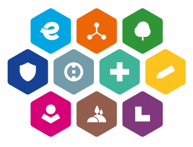 11
Podpora obnovy a rozvoje venkova
Ministerstvo pro místní rozvoj
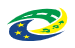 Podpora obnovy a rozvoje venkova
Cíl výzvy
podpořit obnovu a rozvoj obcí do 3 000 obyvatel (včetně), s důrazem na obce do 1 500 obyvatel, zvýšit kvalitu života jejich obyvatel a zlepšit atraktivitu obecního prostoru, zejména v hospodářsky a sociálně ohrožených územích a ve strukturálně postižených krajích (Karlovarském, Moravskoslezském a Ústeckém). Nastavení podprogramu předpokládá participaci místních obyvatel, sdružení a občanských spolků při obnově a rozvoji obcí.
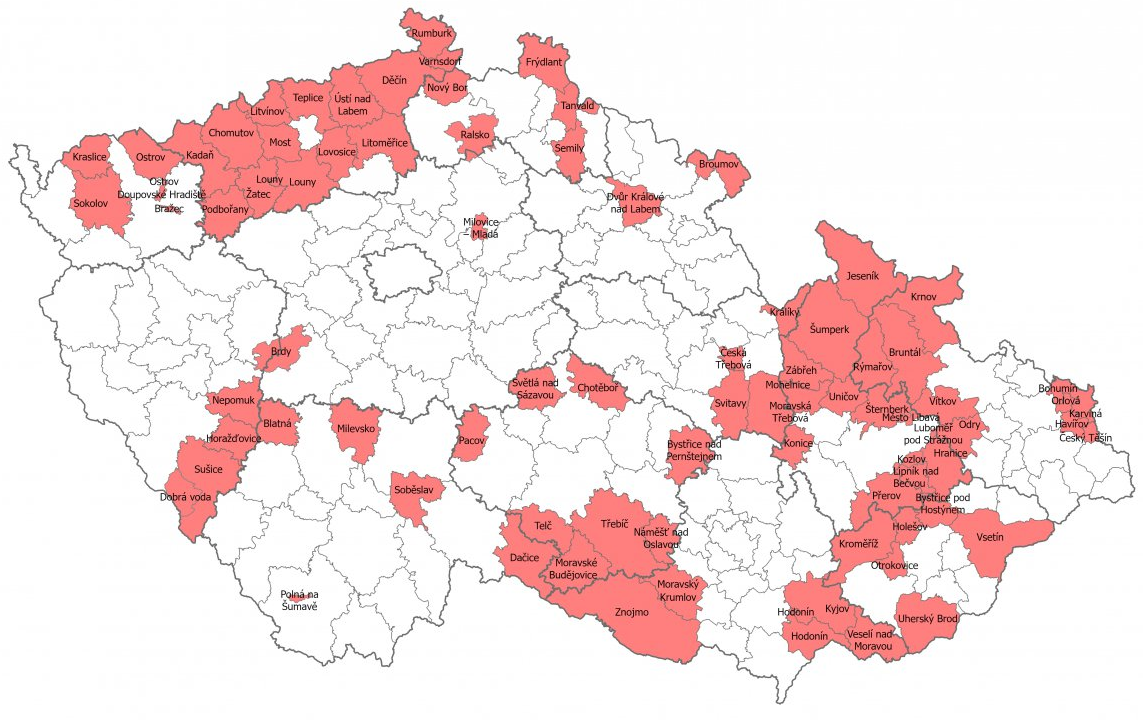 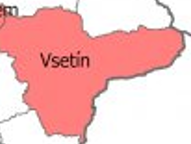 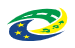 Podrobněji: https://www.mmr.cz/getmedia/625094d3-2a89-49df-950d-c0b8aabb247d/letak-HSOU_rev_18_1.pdf.aspx?ext=.pdf
Harmonogram výzvy
Vyhlašovatel: Ministerstvo pro místní rozvoj
https://mmr.cz/cs/narodni-dotace/podpora-a-rozvoj-regionu/podpora-rozvoje-regionu-2023/podpora-obnovy-a-rozvoje-venkova 

Vyhlášení výzvy:                 6. dubna 2023Zahájení příjmu žádostí:     2. května 2023Ukončení příjmu žádostí:   5. června 2023, do 12:00 hod. (včetně)

Nejzazší termín ukončení realizace akce:               30. listopadu 2024Nejzazší termín ukončení financování akce            30. listopadu 2024

Oprávněný žadatel o dotaci (dále jen „žadatel“) je obec do 3 000 obyvatel včetně. Obec musí mít zpracovaný a zastupitelstvem schválený strategický rozvojový dokument. Strategický rozvojový dokument musí být platný k datu podání žádosti o dotaci a současně po dobu realizace akce.
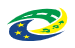 1.2. Dotační titul 117d8210E – Rekonstrukce a přestavba veřejných budov
Budou podporovány akce zaměřené na obnovu (rekonstrukce, modernizace, přestavba, přístavba) veřejných budov, které jsou využívané (plně nebo částečně, přičemž se nejedná o improvizované využití) a jejichž provoz je plně hrazen z obecního rozpočtu. Jedná se o:

a) kulturní domy, 
b) budovy se sídlem obecních úřadů (může být i komplex budov / areál), 
c) knihovny, 
d) školní budovy určené pro výuku mateřské školy, základní školy (cílem projektu není navýšit kapacitu), včetně prostor pro družinu a školní kuchyň i jídelnu (v případě školní kuchyně a jídelny může být provozovatelem pouze žadatel), 
e) multifunkční domy (zahrnující využití uvedené v předchozích bodech a) až d).
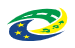 Opatření 19 Podpora místního rozvoje na základě iniciativy LEADER (komunitně vedený místní rozvoj) pro MAS
Ministerstvo zemědělství
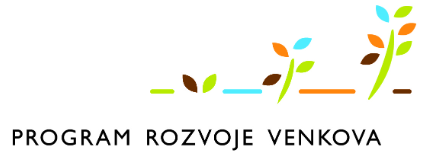 Pravidla Programu rozvoje venkova 2014-2020
Opatření 19 Podpora místního rozvoje na základě iniciativy LEADER (komunitně vedený místní rozvoj) – Ministerstvo zemědělství

Pokud žadatel má zájem podat žádost o podporu, měl by toto nejdříve probrat/konzultovat s příslušnou MAS. 
Zásadní podmínkou je, že MAS musí na podávání žádostí vypsat výzvu, pokud je to její prioritou a má ještě nějakou alokaci, protože se jedná o období 2014 – 2020, které je v tomto případě v PRV (Program rozvoje venkova) prodlouženo. 
MZ už výzvu vyhlásilo a navazující výzvy (podvýzvy) vyhlašují jednotlivé místní akční skupiny (MAS) na svém území. Ty také určují termíny výzvy a její zaměření. 
Informujte se na vedení obcí, připravujte projekty!
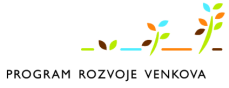 17
Základní údaje o výzvě MZ
Pravidla Programu rozvoje venkova na období 2014–2020 platné pro rok 2023-2025, s. 94-96
https://eagri.cz/public/web/file/712343/Pravidla_19._2._1_cistopis_na_web.pdf
b) Oblasti podpory
Podpora zahrnuje investice do staveb a vybavení pro kulturní a spolkovou činnost (obecní, kulturní, spolkové a víceúčelové domy, společenské, koncertní a divadelní sály, kina, klubovny, sokolovny a orlovny) včetně obecních knihoven.
c) Definice žadatele/příjemce dotace
Obec nebo svazek obcí, příspěvková organizace zřízená obcí nebo svazkem obcí, spolek, ústav, o.p.s., nadace, nadační fond, registrované církve a náboženské společnosti a evidované (církevní) právnické osoby.
d) Druh a výše dotace, režim podpory
Podpora je poskytována jako příspěvek na vynaložené způsobilé výdaje, a to ve výši 80 % výdajů, ze kterých je stanovena dotace.
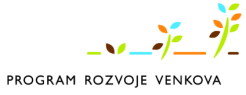 Národní plán obnovy a knihovnyMinisterstvo kultury ČR4.5 Rozvoj kulturního a kreativního sektoru
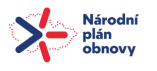 https://www.mkcr.cz/narodni-plan-obnovy-2609.html
19
Celková alokace 5,89 mld. Kč
4.5.3 Rozvoj regionálních kulturních a kreativních center: 3 400 mil. Kč – výzva 	červen 2022
Výzva pro velké centra: https://www.mkcr.cz/iniciativa-453-rozvoj-regionalnich-kulturnich-a-kreativnich-center-velka-kulturni-a-kreativni-centra-2863.html 
Výzva uzavřena
Výzva pro malá kulturní a kreativní centra
Připravuje se
Termín vyhlášení: červen 2023
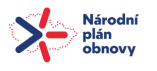 20
Rozvoj regionálních kulturních a kreativních center - malá centra
Alokace: 500 mil. Kč
Termín vyhlášení: červen 2023
Doba na zpracování projektu: 2 měsíce
Cíl: vznik kulturních a kreativních center – rozšíření činnosti a funkcí stávajících knihoven - zefektivnění či zvýšení udržitelnosti kulturní infrastruktury, včetně kooperativního financování při realizaci a udržitelnosti projektu. 
Popis podporovaných aktivit 
Výstavba nového kulturního a kreativního centra 
Přestavba stávajícího objektu na kulturní a kreativní centrum 
Rozšíření stávajícího kulturního a kreativního centra 
Limit poskytnuté dotace: 10 až 20 mil. Kč ????
DPH není uznatelným nákladem = spolu účast 21 %
Příjemci dotace: obce
Velikost obce: 3 000 až 10 000 obyvatel ???
Ukončení projektů: do 30. 9. 2025 (kolaudace)
Způsobilé výdaje: výdaje od 1. února 2020  ???
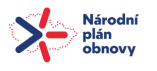 21
http://visk.nkp.cz/
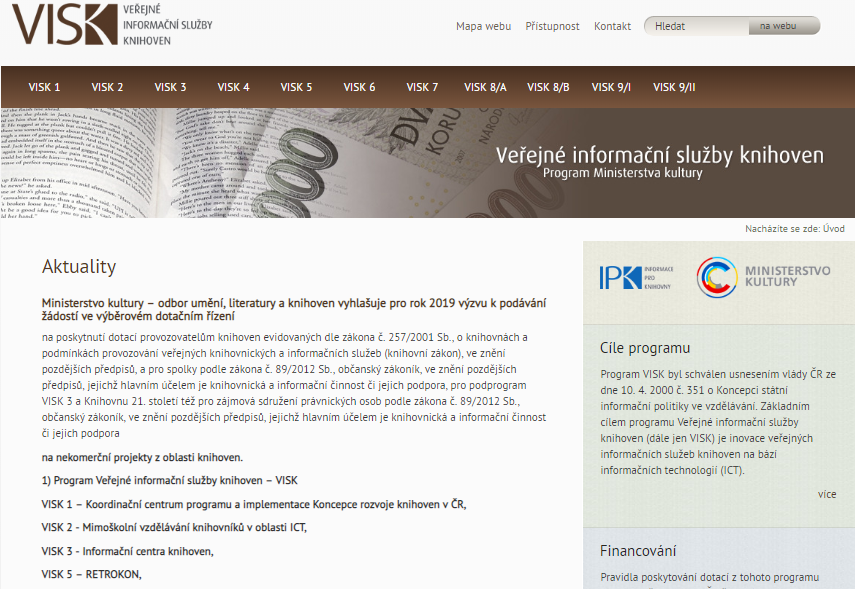 VISK 3 dotační program MK ČR
Financování  = 60 mil. Kč
70 % dotace + 30 % spoluúčast
Dodržování stanovených standardů
Spolupráce s SK ČR, předávání výsledků digitalizace…
Důležité termíny
Vyhlášení programu: 30. září
Odevzdání projektů:  10. prosince 
Vyúčtování dotace:                        15. ledna následujícího roku
Žádosti o změnu projektu – kdykoliv
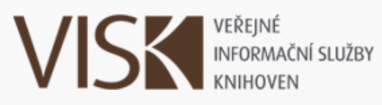 Priority programu VISK 3
1. PODPORA PROJEKTŮ CELOSTÁTNÍHO VÝZNAMU, ZLEPŠENÍ VZÁJEMNÉ KOOPERACE KNIHOVEN v oblasti získávání, zpracování a sdílení informačních zdrojů
2. PODPORA NÁKUPU AUTOMATIZOVANÉHO KNIHOVNÍHO SYSTÉMU 
3. PODPORA ZAHÁJENÍ VÝPŮJČEK E-KNIH V ČESKÉM JAZYCE (nákup licencí) pro základní knihovny zřízené příslušným orgánem obce (tj. obecní a městské veřejné knihovny). 
4. PODPORA VYBUDOVÁNÍ A OBNOVY TECHNOLOGICKÉHO VYBAVENÍ KNIHOVEN jako center celoživotního vzdělávání v oblasti informační gramotnosti pro veřejnost, včetně vybavení pro realizaci videokonferencí a tvorbu záznamů vzdělávacích akcí pro veřejnost. 
5. PODPORA NÁKUPU SPECIÁLNÍHO VYBAVENÍ INTERAKTIVNÍCH UČEBEN A DÍLEN V KNIHOVNÁCH vybavení interaktivních učeben, tvůrčích dílen a laboratoří informačními technologiemi (hardware, elektronika, software). Žádost o podporu technického vybavení musí obsahovat ucelený koncept tvůrčí dílny včetně personálního zajištění. 
6. PODPORA NÁKUPU NADSTANDARDNÍHO A INOVATIVNÍHO TECHNOLOGICKÉHO VYBAVENÍ KNIHOVEN 
7. KNIHOVNICKÝCH SLUŽEB PRO OBČANY SE ZDRAVOTNÍM POSTIŽENÍM: nákup technických zařízení (s výjimkou běžného hardwaru) a softwaru umožňujících zpřístupnění knihovních fondů, elektronických informačních zdrojů a služeb v knihovnách nevidomým, slabozrakým a sluchově postiženým
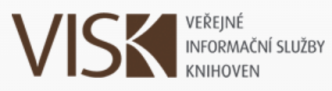 24
Metodické centrum pro výstavbu a rekonstrukce knihoven
https://mcvrk.mzk.cz/
Dobrá zpráva:návrat do knihoven
Trendy využívání a služeb veřejných knihoven využívání a služeb veřejných knihoven (mil.)
27
Knihovny jako vzdělávací, kulturní a komunitní centra obcí
Možnosti podpory rekonstrukce a výstavby obecních knihoven z dotačních programů IROP, Podpora obnovy a rozvoje venkova, Programu rozvoje venkova na období 2014-2020 (LEADER), Národního plánu obnovy a VISK 3
Setkání knihovnic/knihovníků a starostek/starostů okresu Vsetín
Vít Richter
Národní knihovna ČR
vit.richter@nkp.cz
1. 6. 2023
28